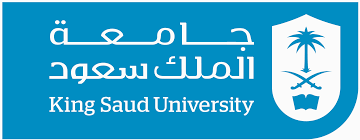 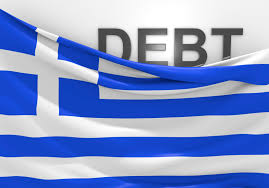 أزمة الديون اليونانية.
عمل الطالبات:
نوره الشثري 432925238
العنود البقعاوي434201519
ساره القحطاني 431202966
أمجاد العتيبي 433925536
نوره بن دايل 434200008
امجاد بن دايل434201177
إشراف الأستاذة: نشوى مصطفى
تعد أزمة اليونان هي أزمة دين عام أدي إلى عدم ثقة في قدرات الحكومة ووضعها الاستثماري وهو ما أدي إلي تفاقم وضعها اقتصاديا . وبسبب ضعف الاقتصاد وتردي أحوال البنية التحتية اضطرت اليونان إلى السعي للحصول على قروض من الدول الأوروبية ، بعدها حصلت على قروض أخرى خلال مراحل متتالية .
أعلنت اليونان عن عجزها عن الإيفاء بالتزامات الديون وأعلنت إفلاسها أربع مرات: في السنوات 1827، 1843، 1893، 1932، وتكاد تكون أسباب عجز اليونان عن الإيفاء بمستحقات ديونها في المرات السابقة هي نفس الأسباب التي أدت إلى عجز اليونان عن الإيفاء بمستحقات ديونها حاليا، والتي قد تقودها إلى الإعلان الرسمي عن الإفلاس للمرة الخامسة بعد استقلاله .
وعلى الرغم من تنويع اليونان لمصادر اقتراضها، إلا أن هذه الديون لم تحقق الأهداف المرجوة منها وذلك للأسباب التالية :

 الإنفاق العالي على التسليح .
التسيب الإداري والفساد .
تخلف النظام المصرفي .
ضعف البنية التحتية .
تخلف القوانين المتعلقة بالاستثمارات الأجنبية .
عجز الدولة عن جمع الضرائب .
الالتزامات والأعباء المالية للديون اليونانية.
فقدان اليونان لحصتها من السوق المحلية والأوروبية بعد دخولها الاتحاد الأوروبي.
ازدياد أعداد المتقاعدين والذي يشكل عبئا على الاقتصاد، وهي من المشاكل التي تعاني منها المجتمعات الأوروبية الهرمة.
ضعف مستوى التنسيق بين مؤسسات الدولة ووزاراتها.
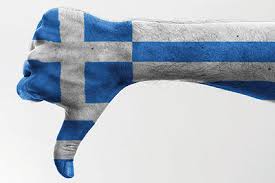 الدين العام :في نهاية عام 2015، كان الدين العام في اليونان 176%من الناتج المحلي الإجمالي .آثارها على الدولة:الدين يؤدي إلى إعاقة التنمية، ويحول دون جذب الاستثمارات الأجنبية المباشرة وغير المباشرة، ويجعل اليونان أسيرا ومحتكما للقرارات الدولية الخارجية.قامت الحكومات اليونانية وباستمرار بتقديم معلومات غير صحيحة تتعلق باقتصادها، وقد اكتشف ذلك خلال عملية التحقق من صحة المعلومات وقد أدت الأزمة إلى حالة من عدم الثقة بما تقدمه اليونان من تقارير اقتصادية، لذلك فإن الاتحاد الأوروبي يتهم اليونان بما يلي:-تزوير الدخل الضريبي.- هدر وسوء استغلال التمويل الأوروبي.- تضخيم ميزانية الجيش.- تقديم إحصائيات غير دقيقة فيما يتعلق بالخدمات.- تقديم معلومات زائفة حول العجز الاقتصادي.- تقديم معلومات غير صحيحة حول سعر الفائدة على السندات.- الحصول على دعم أوروبي للقطاع الخاص تم تقديمه على أنه دخل حكومي.« نتيجة لما سبق، وبسبب استفحال الأزمة، فرض الاتحاد الأوروبي لجنة رقابة دائمة على اليونان تشبه لجان دول الانتداب .
وقد فرض الاتحاد الأوروبي على اليونان بعض القرارات مما أثر على اليونان بشكل سلبي مثل:- إعفاء 150,000 شخص من موظفي القطاع العام من مناصبهم.- خفض المرتبات عموما والمرتب الأساسي ومعاشات التقاعد.-رفع سن التقاعد.- رفع ضريبة الدخل والضريبة على السلع.- تحسين أداء جهاز التحصيل الضريبي.- دمج أو حل العديد من مؤسسات القطاع العام بغرض خفض الإنفاق.-خفض الإنفاق على التسلح.
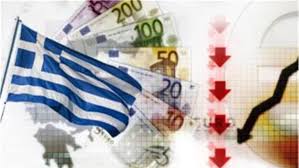 تأثير الأزمة اليونانية على دول الخليج العربي : قامت العديد من دول الخليج بتبني سياسة سلة العملات، أي أن جزءا كبيرا من ودائعها وتبادلاتها التجارية تمت وتتم باليورو، ولذلك فإن انهيار اليونان والفوضى في الأسواق الأوروبية ستؤدي إلى انخفاض حاد لسعر اليورو وبالتالي فقدان جزء كبير من قيمة تلك الودائع .كذلك قامت العديد من دول الخليج بالشروع في استثمارات في السوق اليونانية، وذلك بسبب جاذبية الأسعار خلال فترة الأزمة، وبذلك فإن انهيار اليونان سيؤدي إلى تأثير سلبي على قيمة تلك الاستثمارات وجدواها .إن الأزمة أدت وستؤدي إلى انخفاض استهلاك البترول والغاز في الدول الأوروبية، مما سيؤدي بدوره إلى انخفاض حاد لدخل دول الخليج، إضافة إلى لجوء الدول الأوروبية إلى مصادر أخرى للطاقة بهدف خفض الاستهلاك .
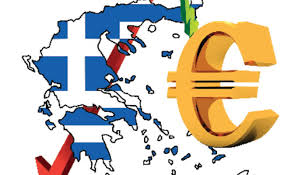 علاج الازمة اليونانية:وضع بعض الاقتصاديين الدوليين حلول عدة للخروج من هذه الأزمة، فكان الحل الأول :هو خروج اليونان من منطقة اليورو والتنصل من الديون الخارجية، ما يؤدى إلى فوضى مالية وأمنية، وفقد الممتلكات والاستثمارات أكثر من 50% من قيمتها.والحل الثاني :هو البقاء في منطقة اليورو وبذل المزيد من الجهد لحل الأزمة مع إعفاء اليونان من الجزء الأكبر من الديون، والثالث هو السماح لليونان بالاقتراض من خارج أوروبا، أما الحل الرابع فهو خفض الضرائب، وبالنسبة للحل الخامس والأخير الذى اقترحه الاقتصاديون فهو مساعدة اليونان في استخراج النفط والغاز. اقترحت دول الاتحاد الأوروبي على الحكومة اليونانية، للمساهمة في الوصول لحل لأزمتها الاقتصادية، مجموعة من الحلول، ومنها:1- إقالة أكثر من مئة ألف موظف في القطاع العام من عملهم.2- تخفيض الرواتب الأساسية، والتقاعدية.3- زيادة الضرائب على المواطنين.4- الاعتماد على الاندماج بين المؤسسات الحكومية.
حلول اخرى مقترحة لحل الازمة محليا:1- إلغاء نحو 30% من ديون اليونان البالغة 323 مليار يورو، ومنح اليونان إعفاءً لمدة 20 عاماً.2- ضمان سيولة نقدية للنظام المالي اليوناني.3- إصلاحات ذات مصداقية تؤدي إلى أقل نسبة ركود.4- برنامج نمو قوي.5- إعادة جدولة ديون اليونان، بإلغاء نسبة منها، وتأجيل دفع نسبة أخرى.6- أما على المستوى الدولي؛ رفضت ألمانيا – أكبر الدائنين لليونان – شطب أي ديون لها دون شروط.ان الحكومة اليونانية قد حصرت خيارات علاج الأزمة الاقتصادية في ضرورة الحصول على التمويل اللازم من أجل توفير الغطاء المالي لعجز الميزانية الذي بلغ رقما من غير الممكن تغطيته بالموارد المحلية, واقترحت الحكومة اليونانية, عددا من الحلول أبرزها:• طرح سندات خزانة يونانية في الأسواق المالية والبورصات وذلك ضمن أسعار فائدة معقولة, ولفترة عشرة سنوات, وبوجود ضمانات من البنك المركزي الأوروبي لتغطية هذه السندات
وفي الختام يمكن القول إنه ما لم تحل الأزمة المالية اليونانية فإن هذه الأزمة ستكون مثل قطع الدومينو، ستجر وراءها أزمات أخرى أشد خطرا وأبعد أثرا، كما قد يحدث مثلا في إيطاليا وإسبانيا وغيرهما، وهو ما يعني بصورة أو بأخرى انتهاء حلم الاتحاد الأوروبي.